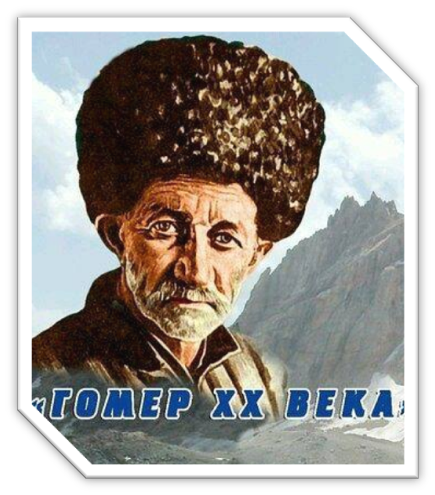 МБОУ СОШ№21        имени Сулеймана Стальского
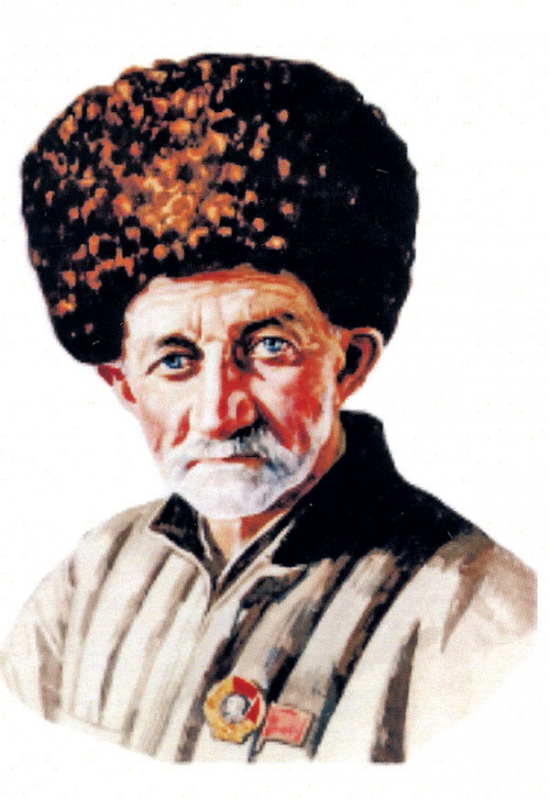 Я, Сулейман, душою чист
  Немного пусть, но знаю жизнь
  И мой девиз: у тех учись,
  Кто мыслью – океан 
                           безбрежный.
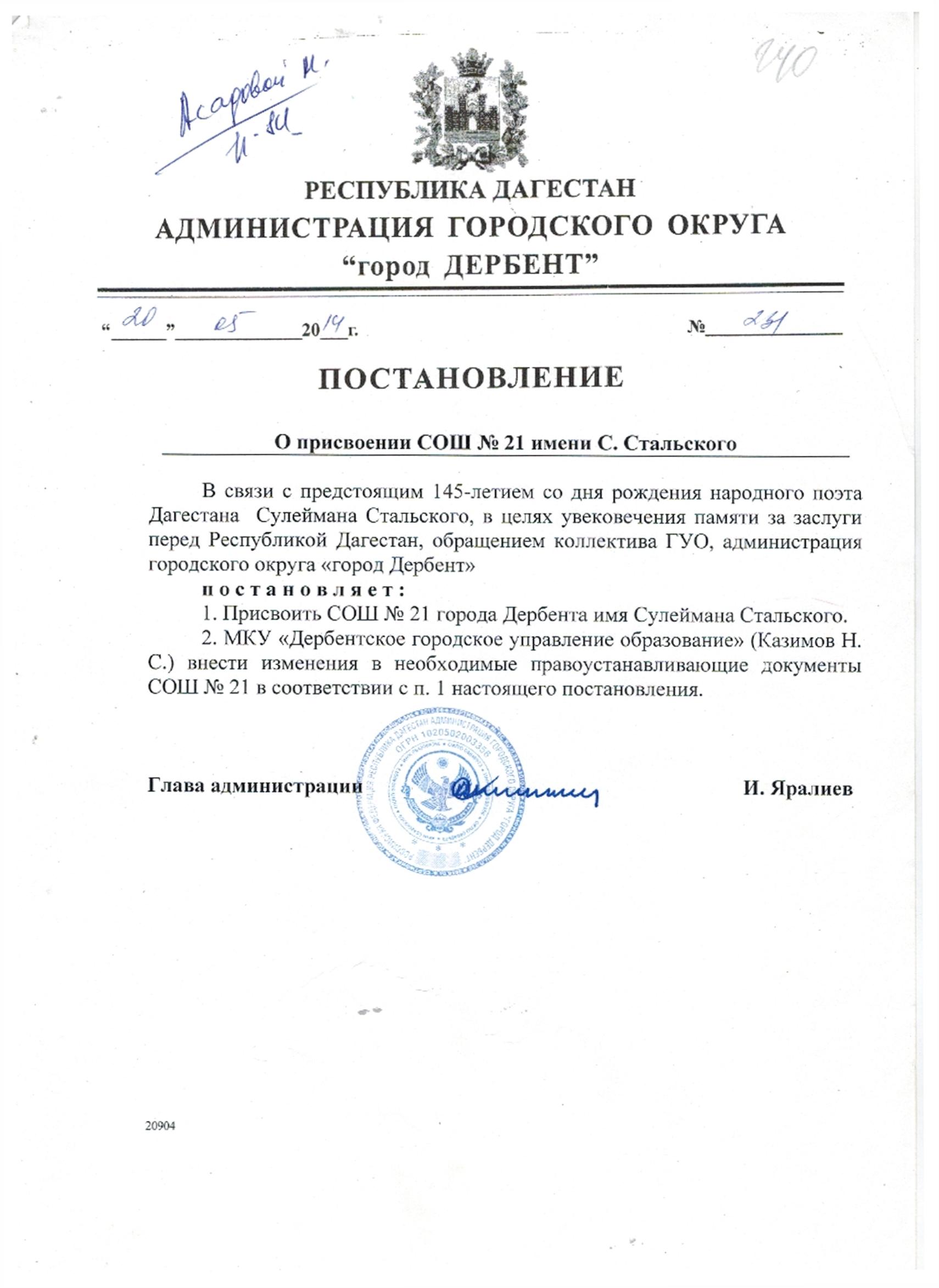 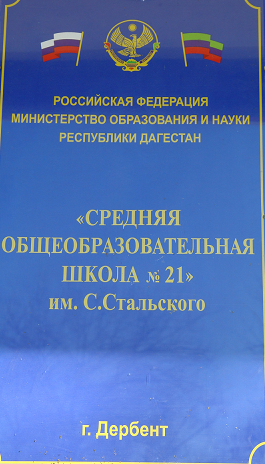 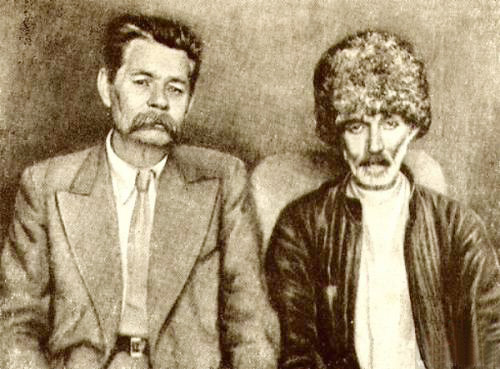 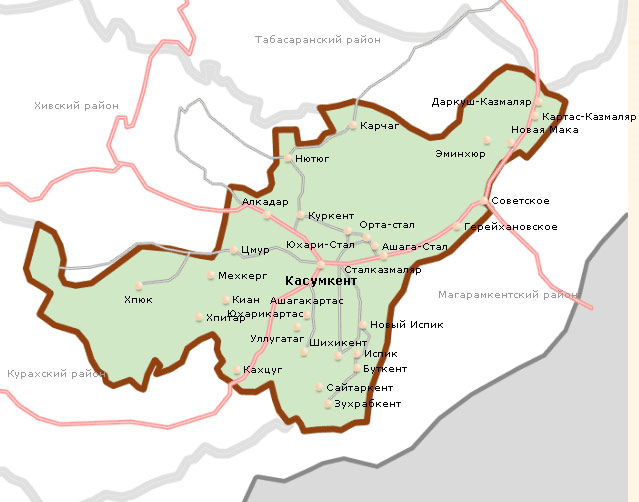 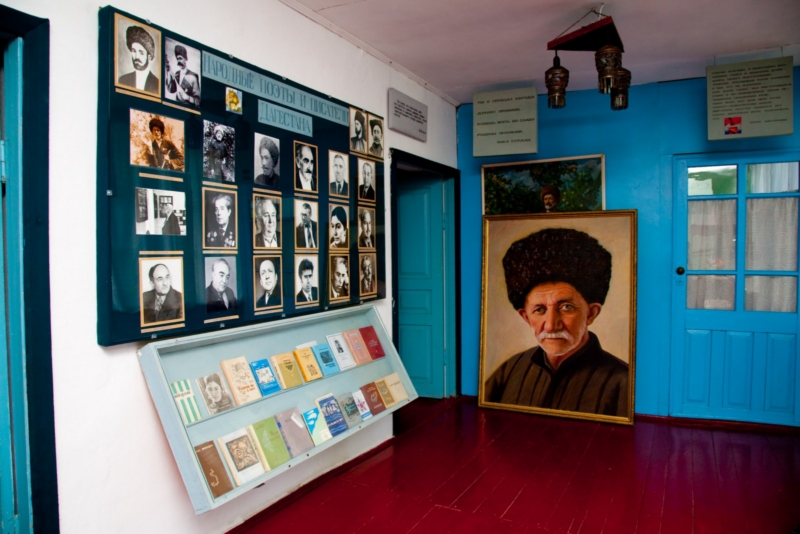 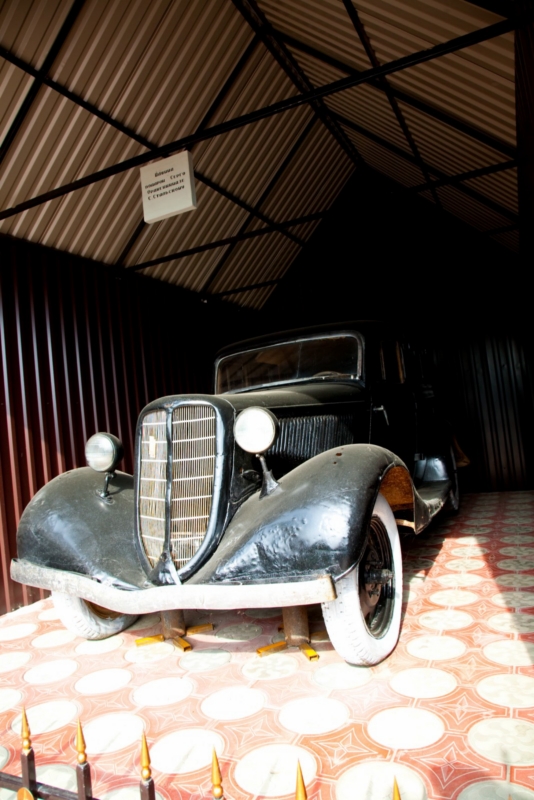 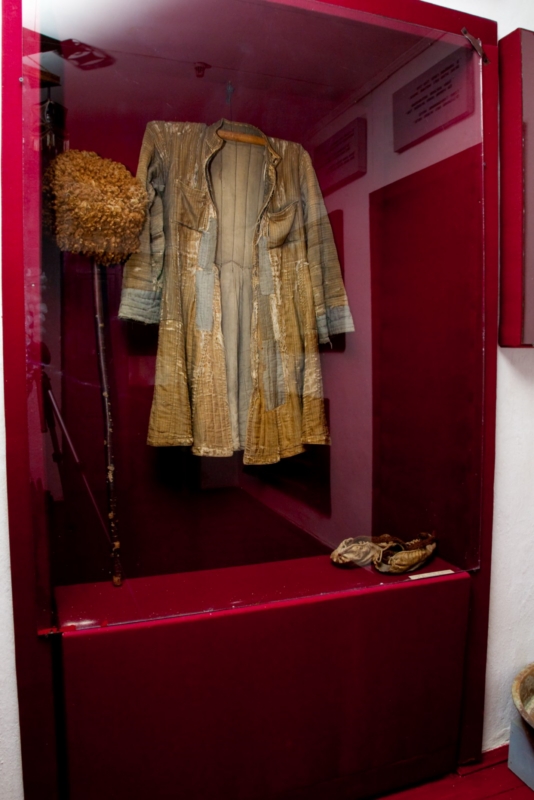 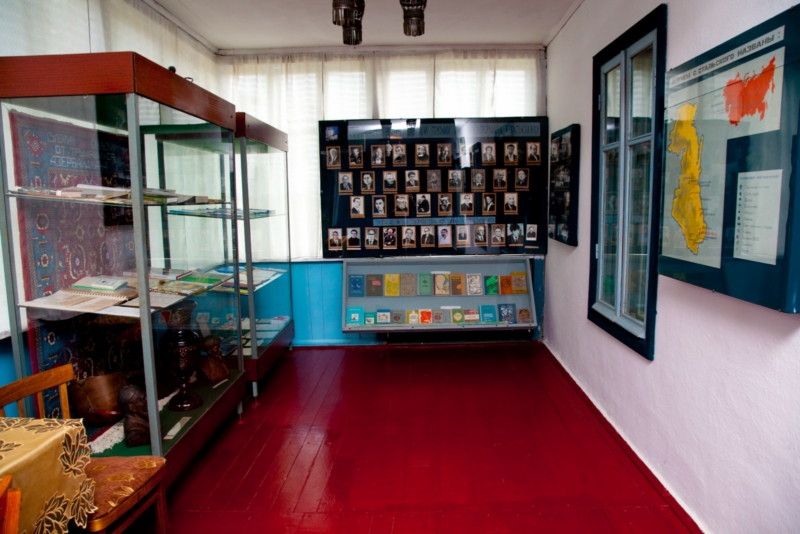 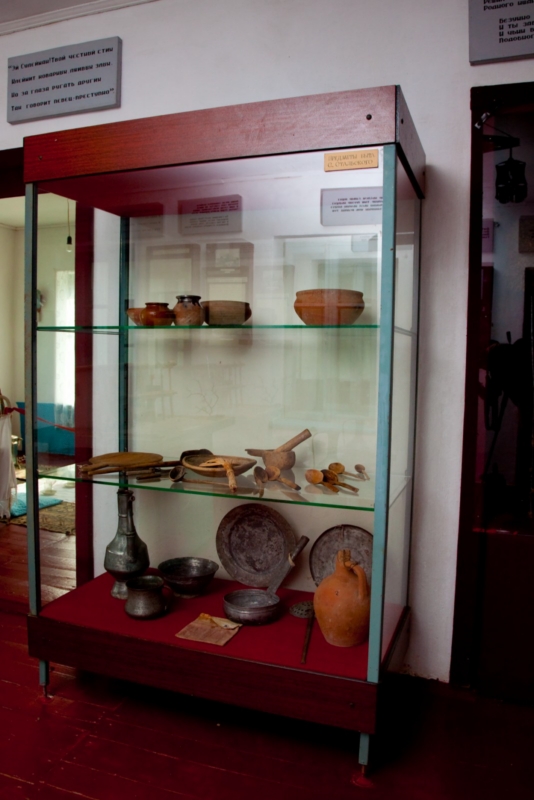 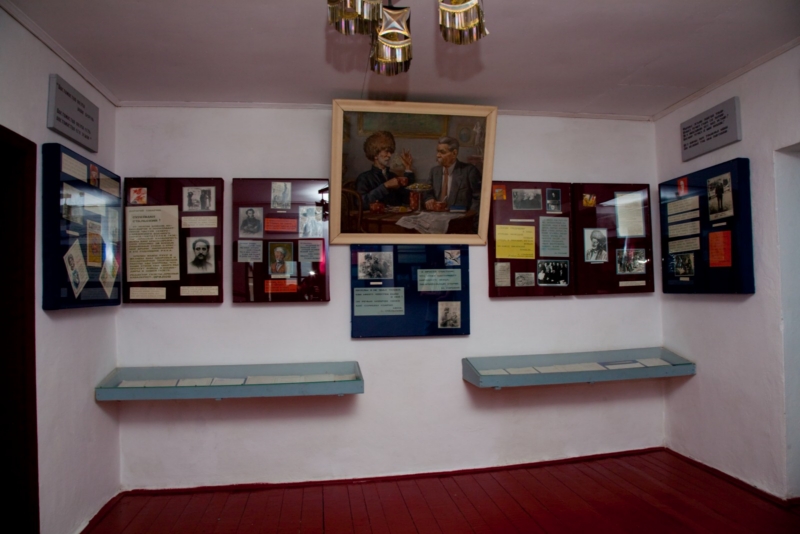 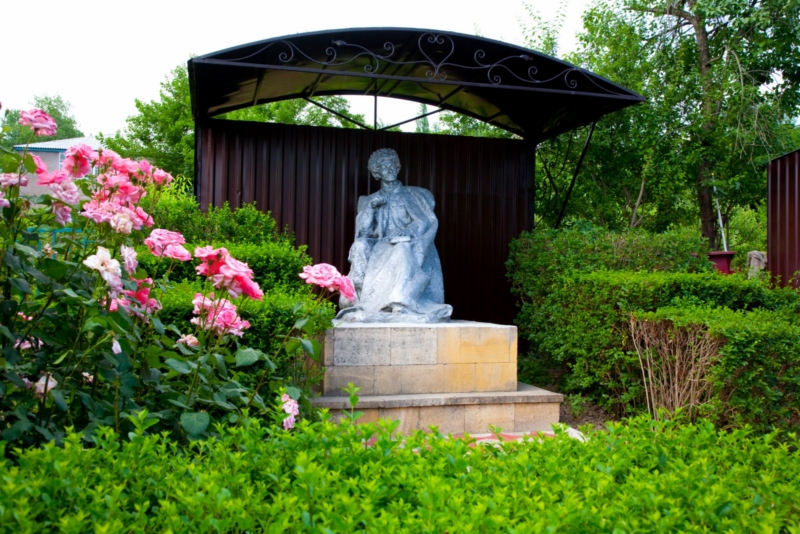 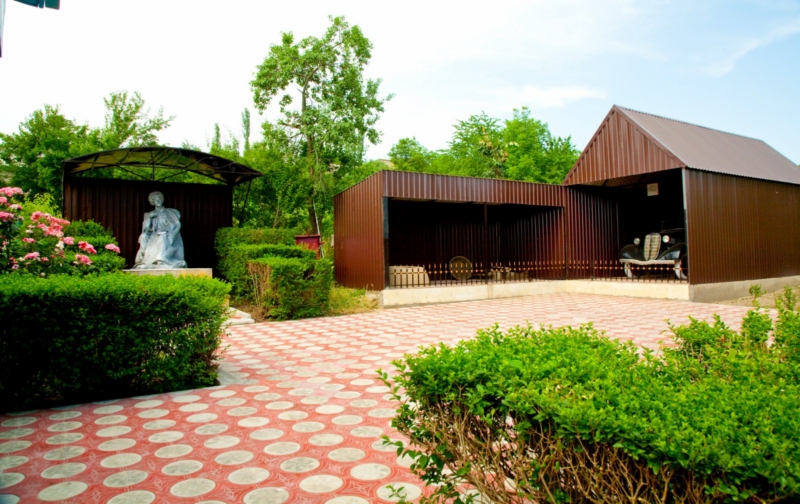 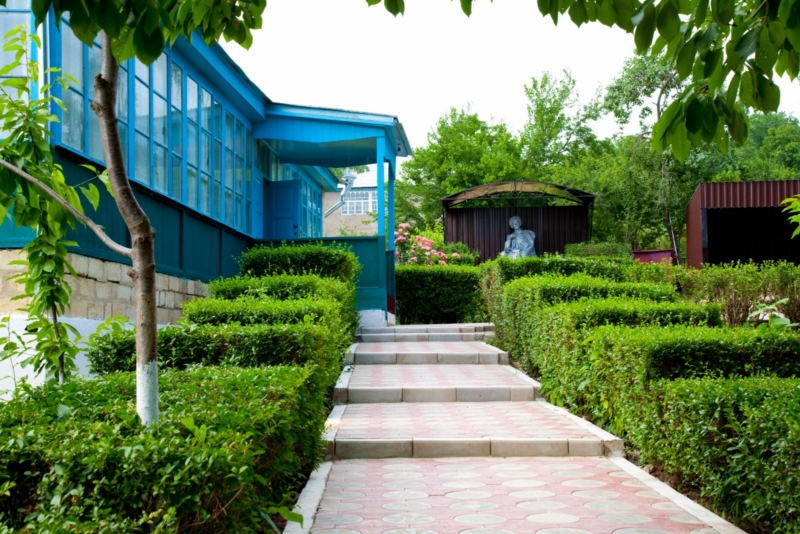 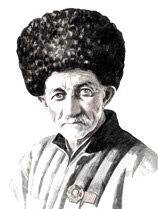 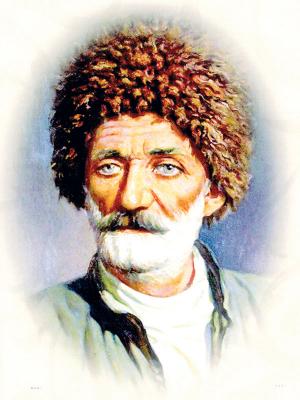 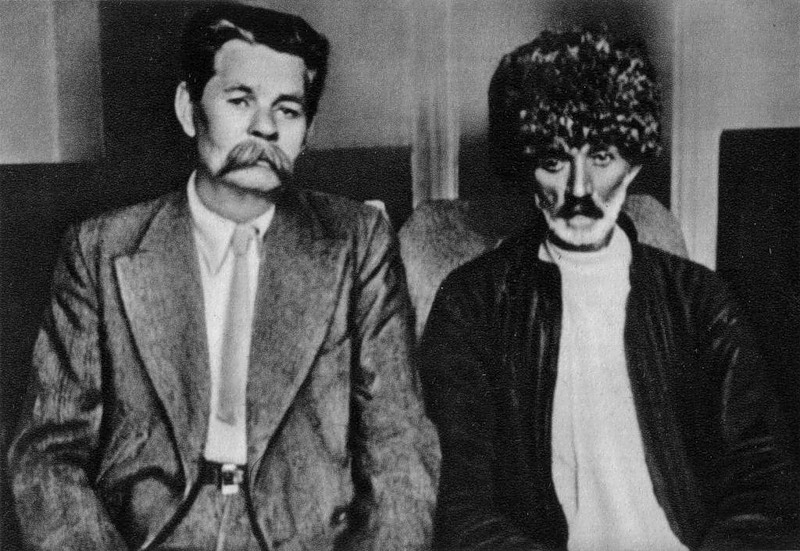